High level ESS SRF test plan
Cecilia Maiano
TAC 2019 Apr 10th - 12th
Elliptical Cavity Measurement Data at ESS
Measurements taken @ assembly, testing, commissioning and operation of cavities. 
Data taken at IK and ESS are stored into the Measurement & Calibration DB from ICS @ESS 
(owncloud service, based on datafiles in HDF5 format).
Gathering of the IK data and the development of the local measurement and handling tools are in the scope and responsibility of the SRF Section of the Accelerator Division.
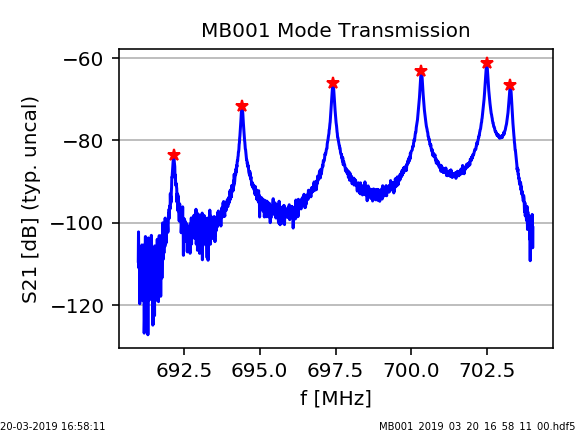 Let’s have a look at the present system and at its main features
European Spallation Source ERIC
1
Frequency data at ESS
Following requirements for long term maintenance plan of facility
ESS Scope
MEASUREMENTS @ IKC
After fabrication
Intermediate handover
Outgoing
Measurement&Calibration DB
(ownCloud service)
ESS Asset Management
ID Installation Structure
https://meas01.esss.lu.se/owncloud/index.php/login
Live Staging Area
(typ. text files or xls)
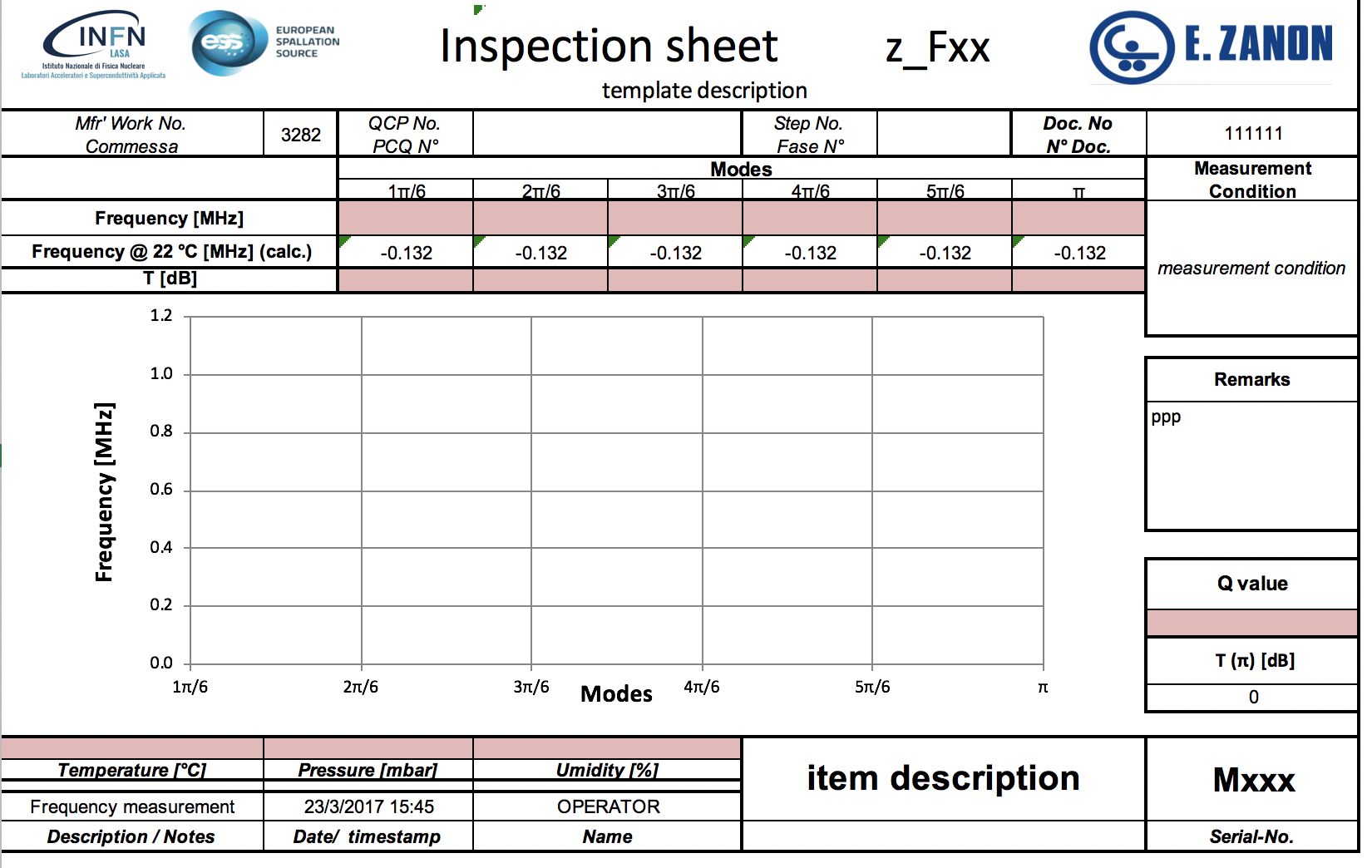 Transfer
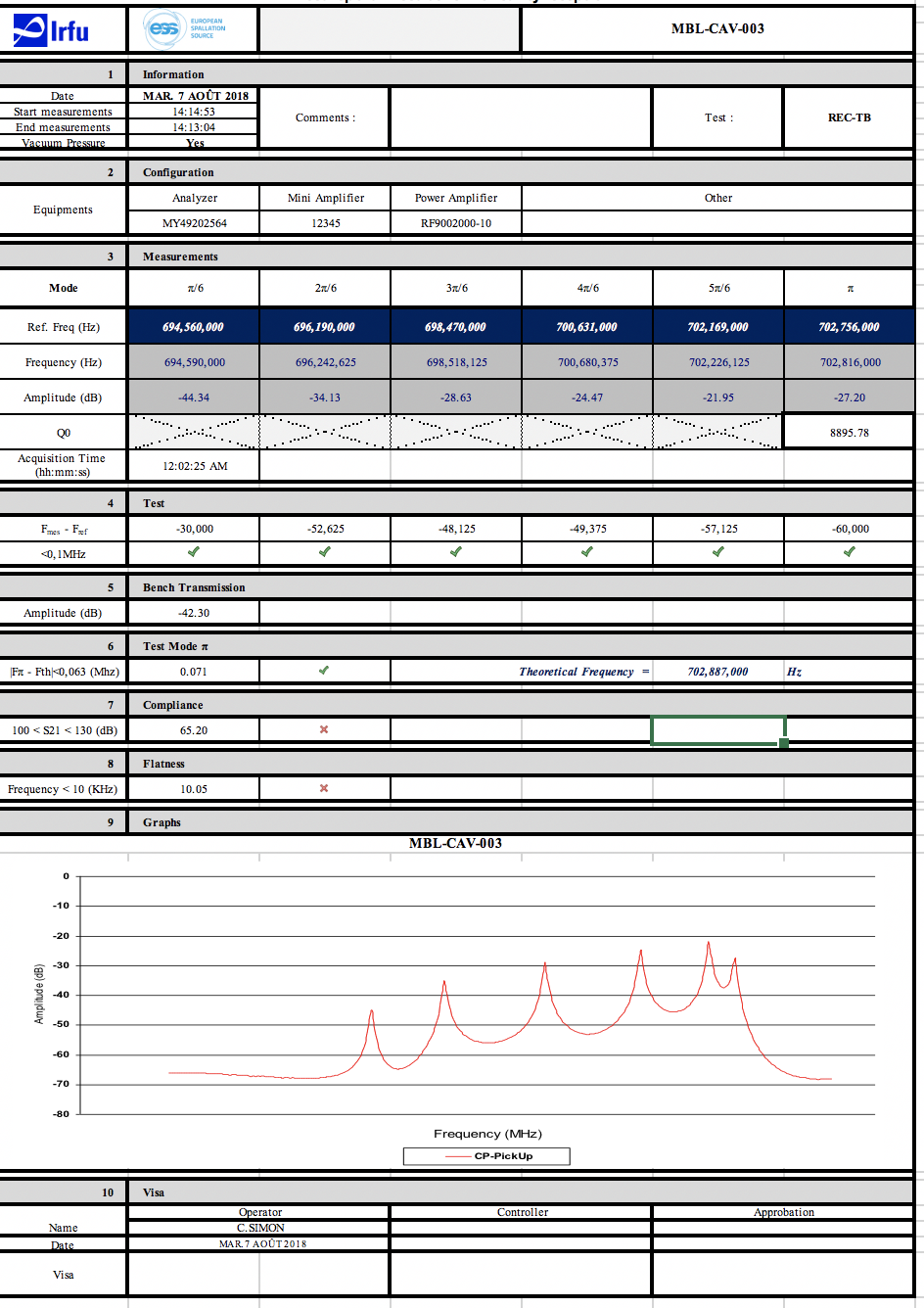 Tagging (in metadata)
Script
Save
https://gitlab.esss.lu.se/SRF_Section
APPLICATIONS
Browse
Compare
Assess
Normalized Data
(HDF files, metadata)
MEASUREMENTS @ ESS
Incoming
Preparation TS2/Linac
Script
European Spallation Source ERIC
2
Present Architecture for data storage
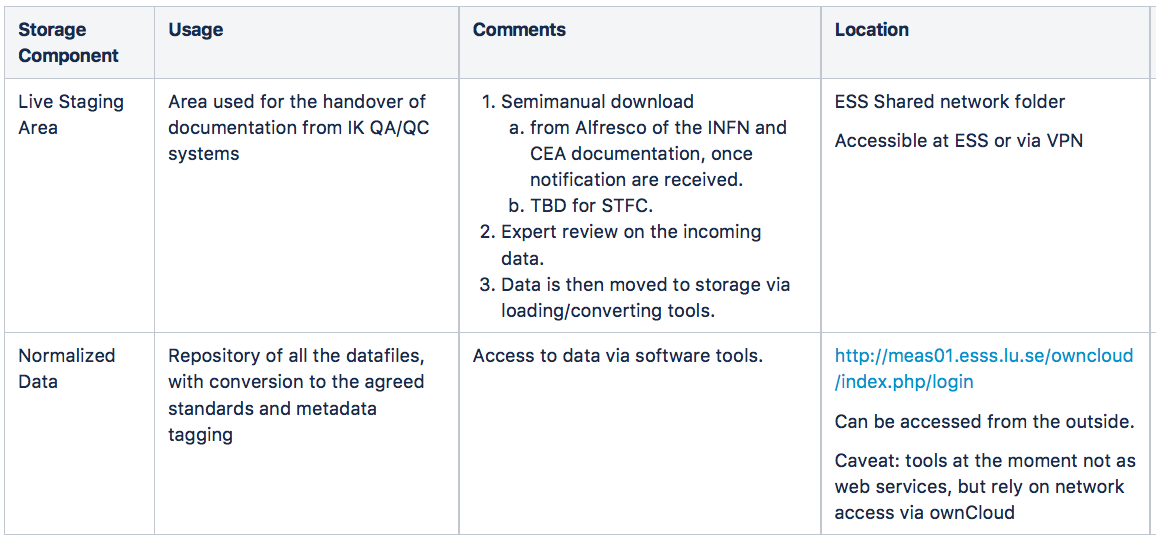 European Spallation Source ERIC
3
Existing SW tools (all on ESS Gitlab)
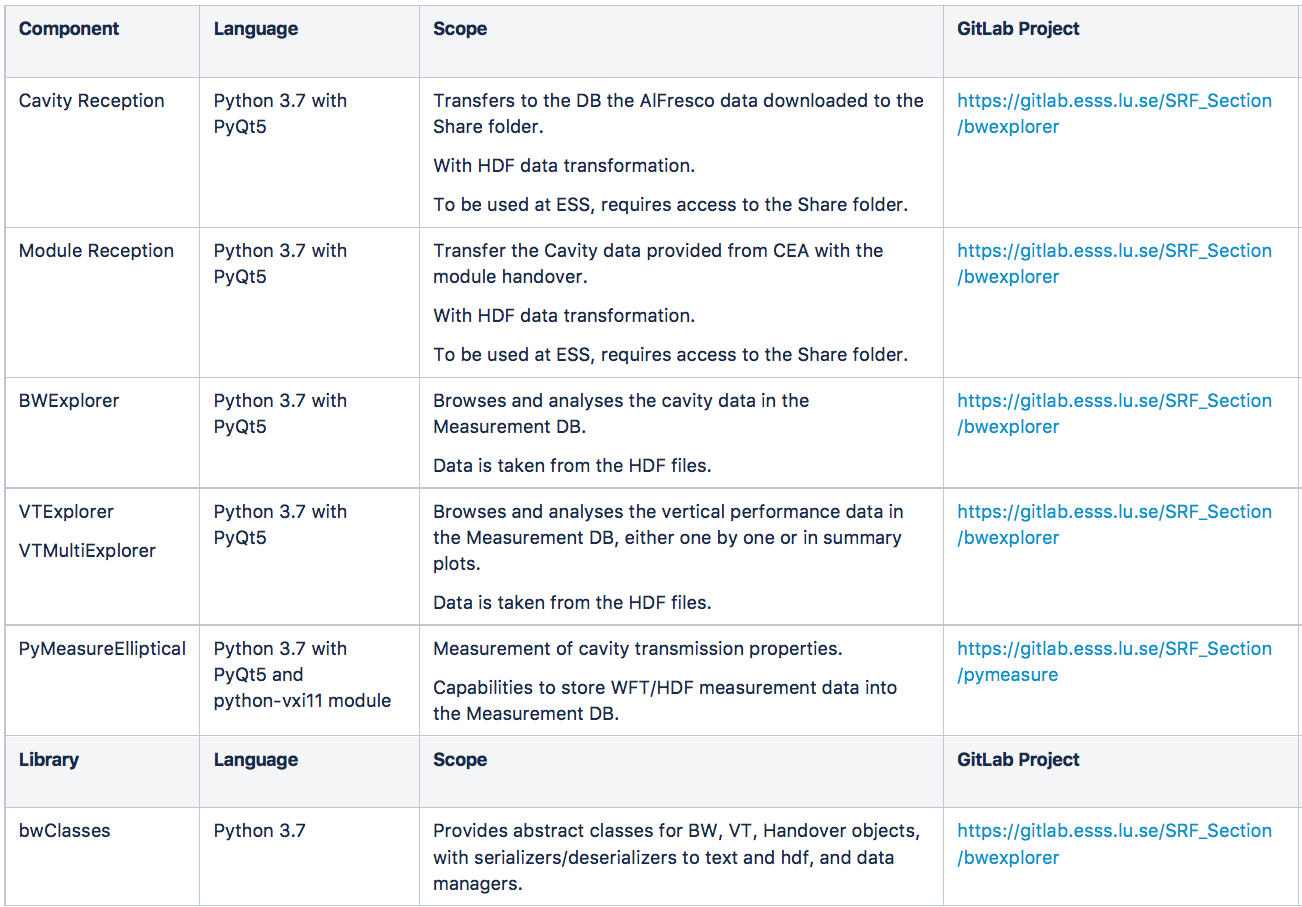 Transfer from IK/normalize
Browse/Analyze
Measure
Classes for abstraction/serialization
European Spallation Source ERIC
4
Data explorers: Measured bandwidths & VT
Show fullfillment of specifications or handling the handover conditions
The tool allows to browse, display & analyze the cavity measurements data (warm/cold!)
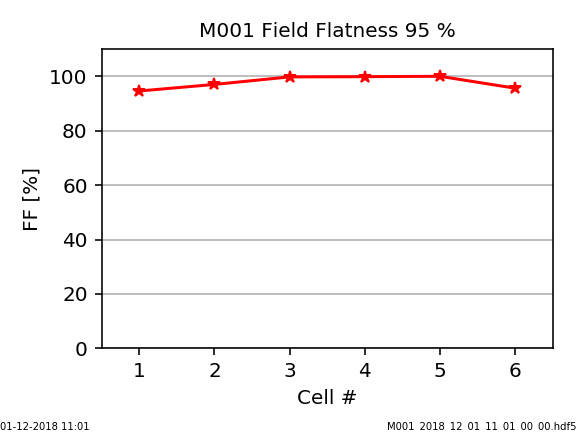 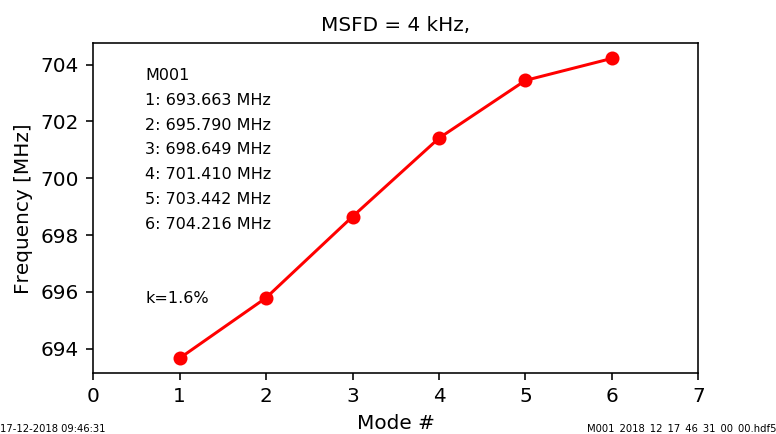 Field flatnessmeasurement
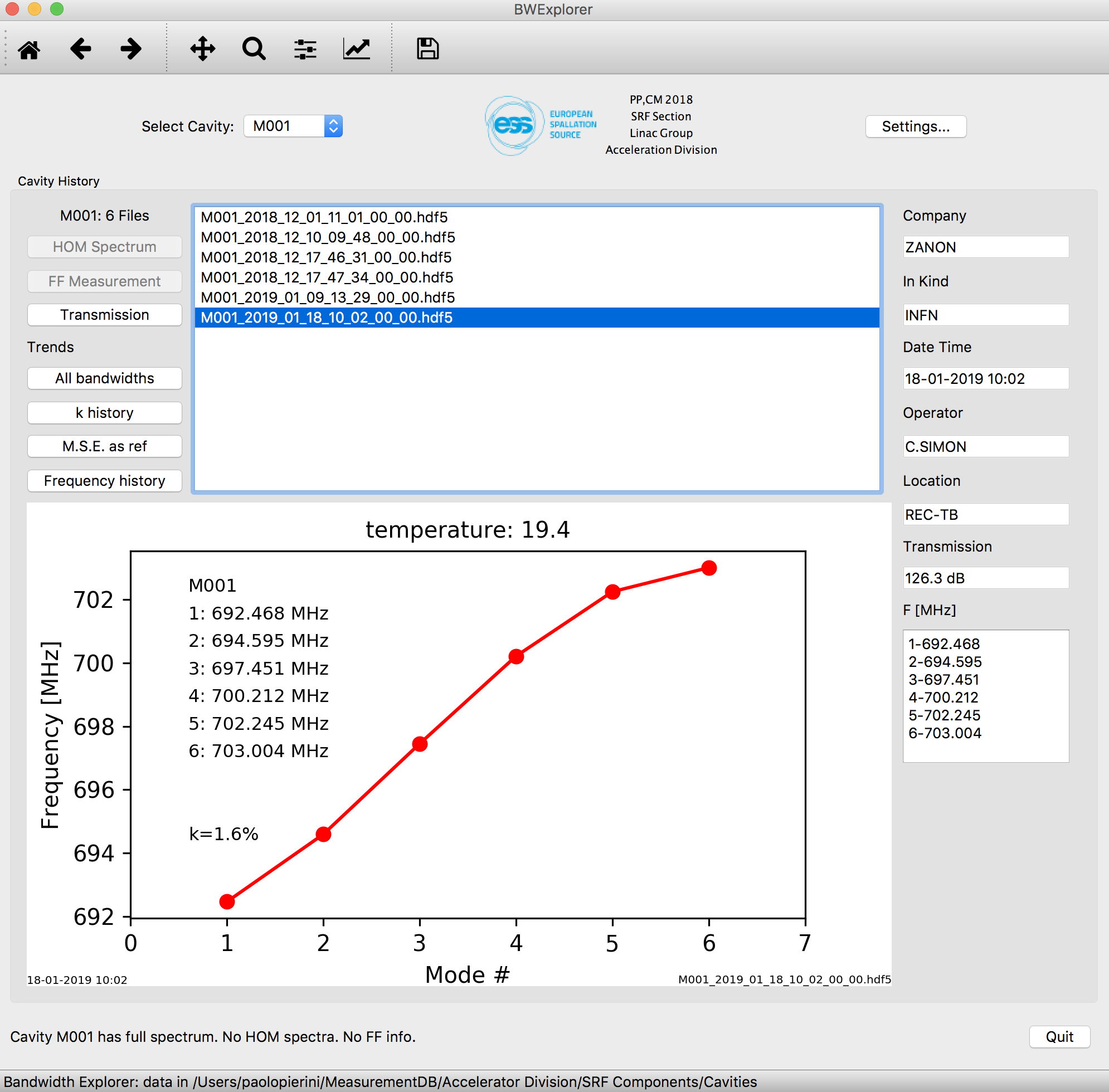 Cold spectrum
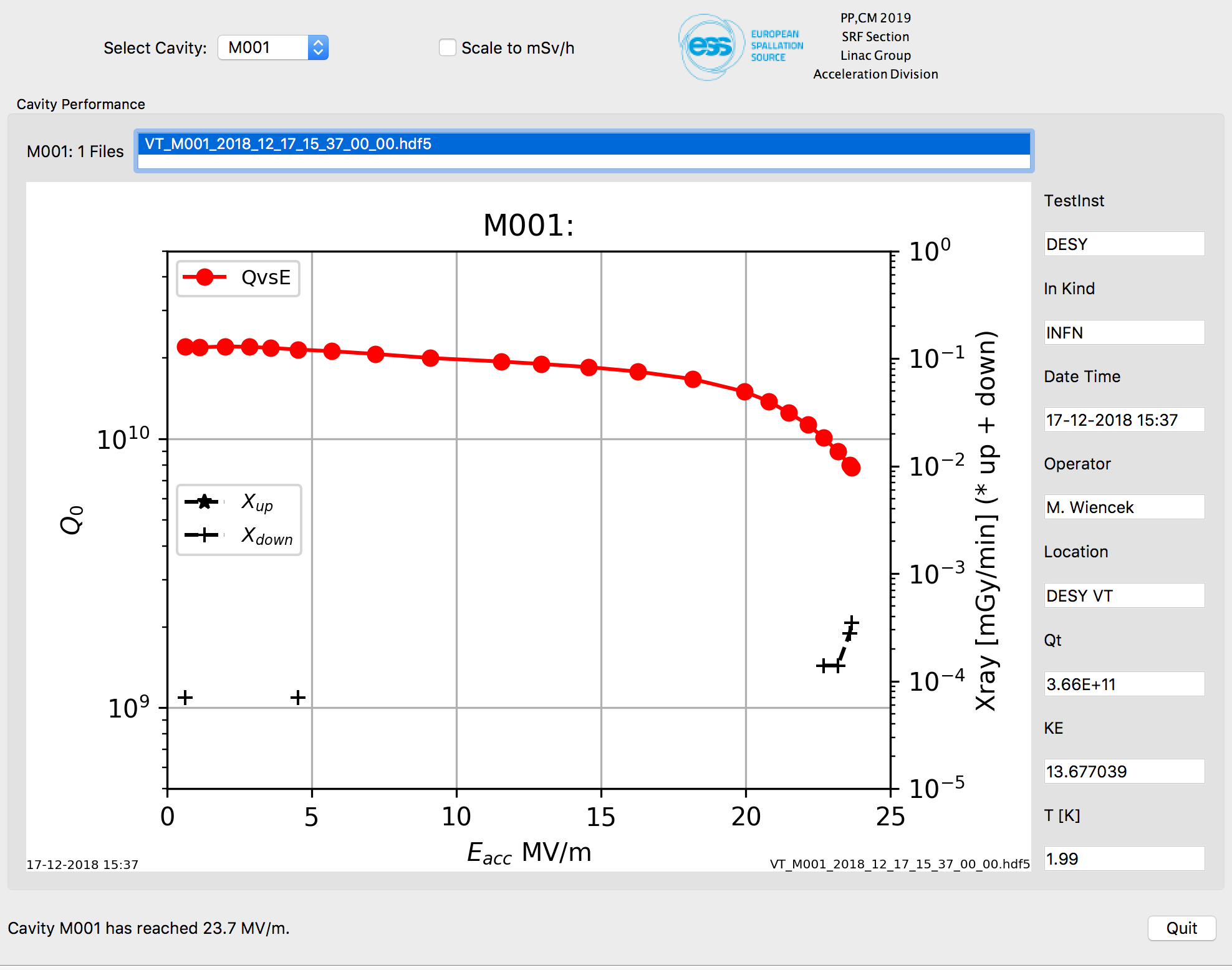 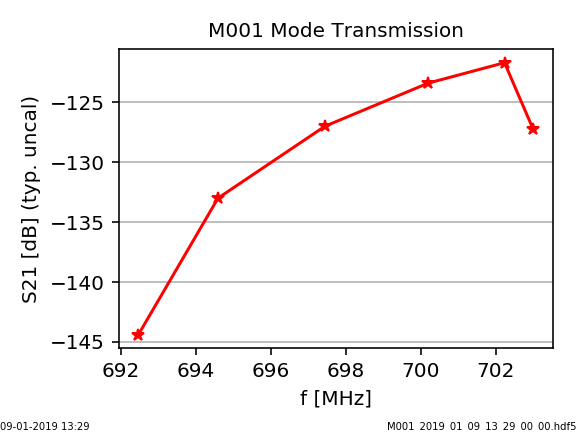 M001 from FAB to CEA
Transmission monitoring
Cold Test and RF calibration
Data taken on cavities at INFN/DESY from INFN DMS (D. Sertore), migrated in ESS DB
European Spallation Source ERIC
5
Data explorer: Data trends
During module lifecycle, below M-ECCTD
The tool allows to browse, display & analyze the cavity measurements data (warm/cold!)
pi-mode
MSE: Mean Spectrum Error
coupling
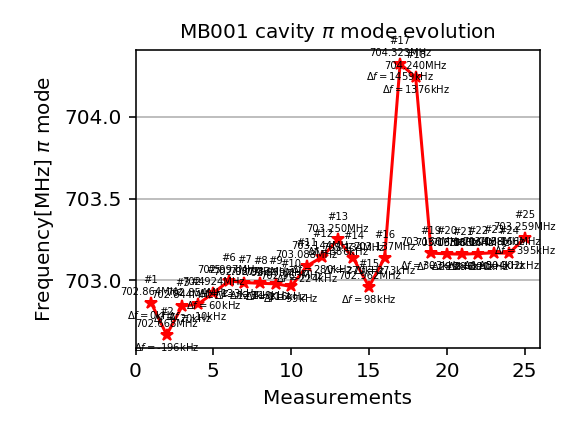 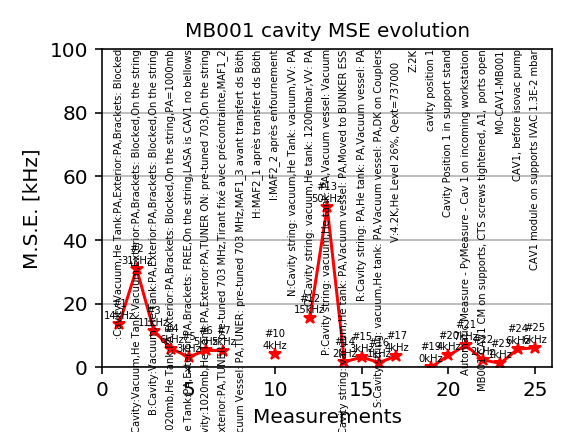 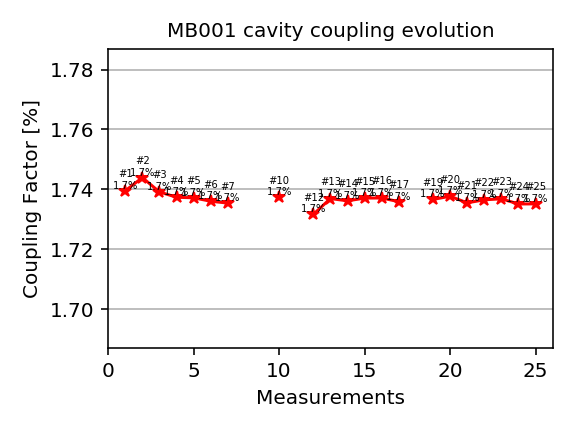 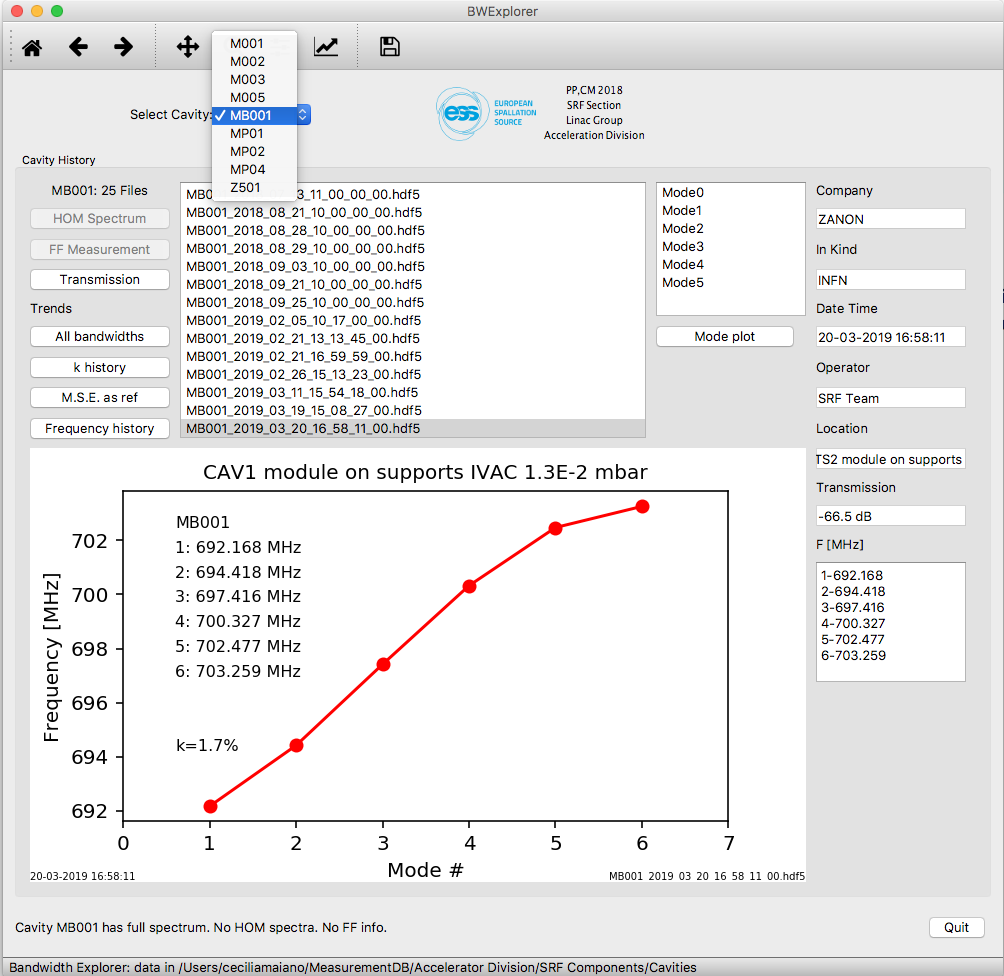 (…)
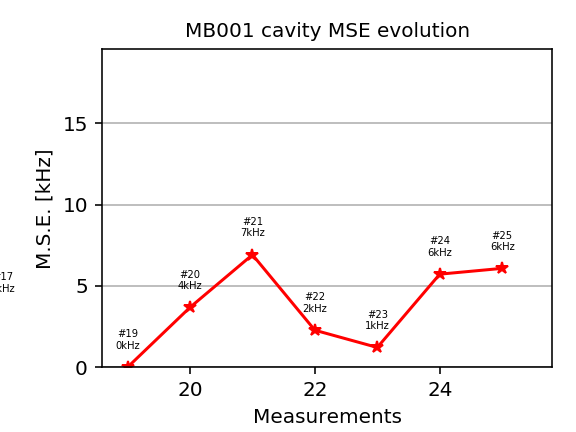 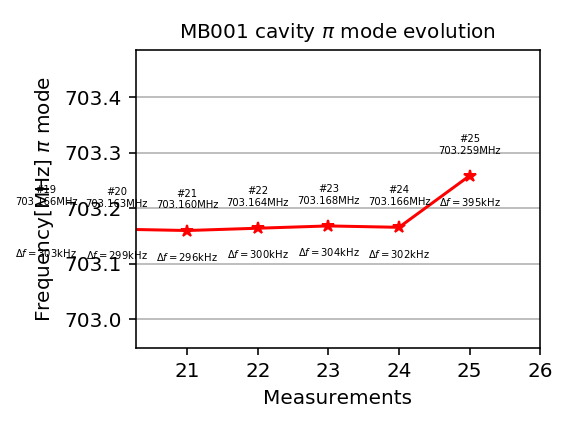 Q values
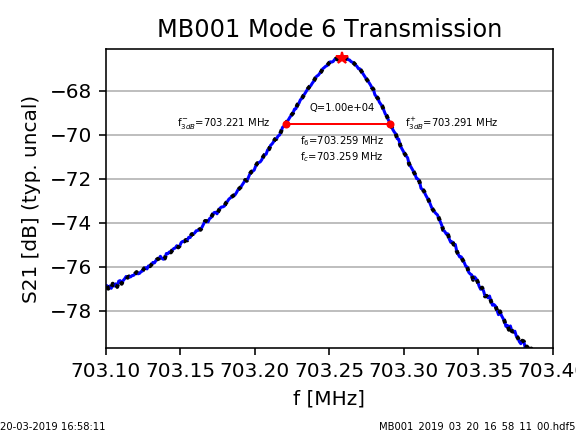 MB001 in M-ECCTD
Data taken during MECCTD testing at CEA (E. Cenni), 
migrated in ESS DB
European Spallation Source ERIC
6
M-ECCTD analysis
From demonstrator retrieve data of expected behavior of series in TS2
Data to be used during TS2/Tunnel preparation phases
T data not available for all measurements (approx. 5 kHz/C around RT)
European Spallation Source ERIC
7
Measurement tools at ESS
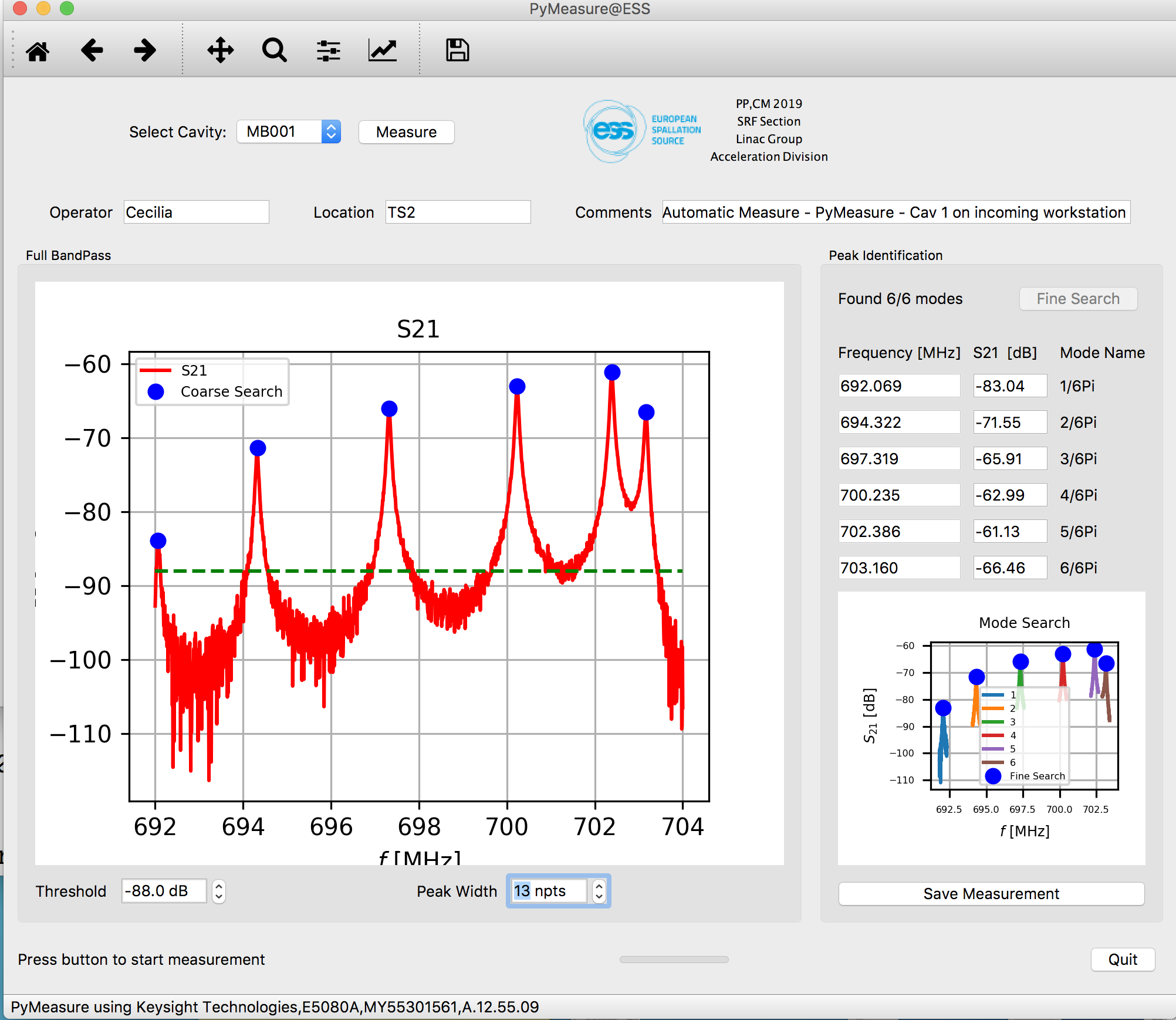 It allows to measure cavities (S21, with VNA) and store data automatically in the Cavity DB
Used for all measurements of M-ECCTD, after reception
Bandwidth (coarse & fine search)
Transmission
HOM spectrum
E.g. proof of
no HOM close to n=5 beam
Harmonics at cold in VT!
European Spallation Source ERIC
8
Cavities & Module measurements workflow
Incoming test before connection
Fundamental mode and passband spectra for each cavity at warm 
Extimation of Qext at warm
Verification of inner cabling & components
Check of the Cold Tuning System CTS (after continuity checks)
Slow tuning system check
Piezo check
Detailed measurements 
list on our intranet
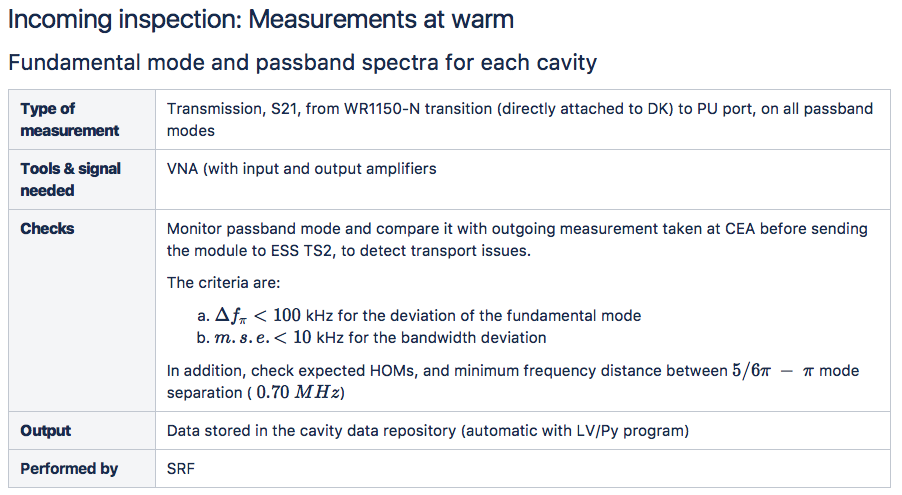 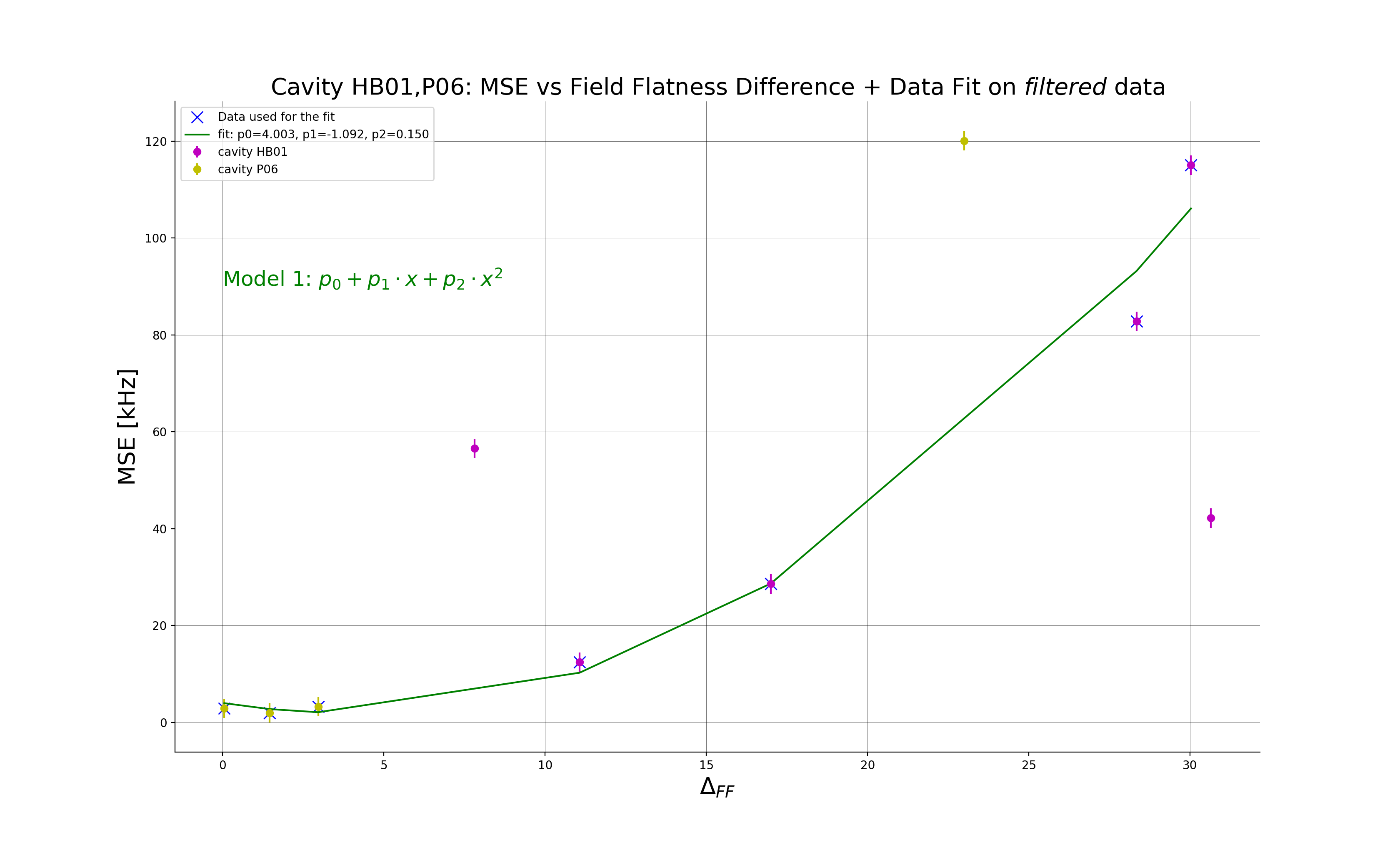 10 % change in fundamental
Field amplitude
European Spallation Source ERIC
9
Calibration, Conditioning and Measurements at TS2
Checklist, low power verification
Before Cooldown
Warm Cable & Component Calibration availability
Warm Input RF Couplers Conditioning
After cooldown no HP RF
4K cavities passband measurement
After reaching stable conditions @2K no HP RF
Cold cable calibration
2K cavities passband measurements, before tuning
Cavities slow Tuners Test and Cavities Tuning
2K cavities passband measurements, after tuning
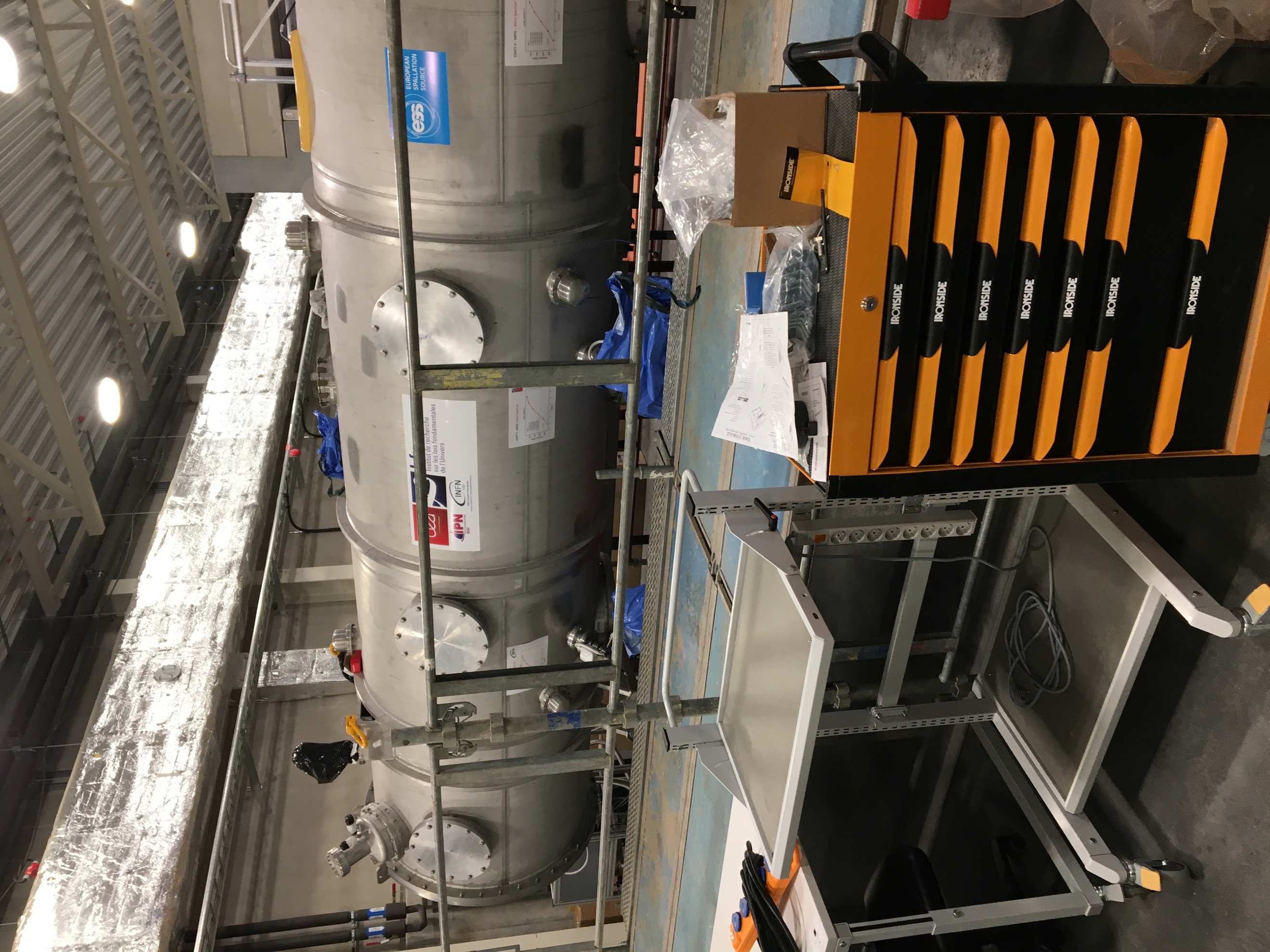 European Spallation Source ERIC
10
Calibration, Conditioning and Measurements at TS2 (2)
High power measurements
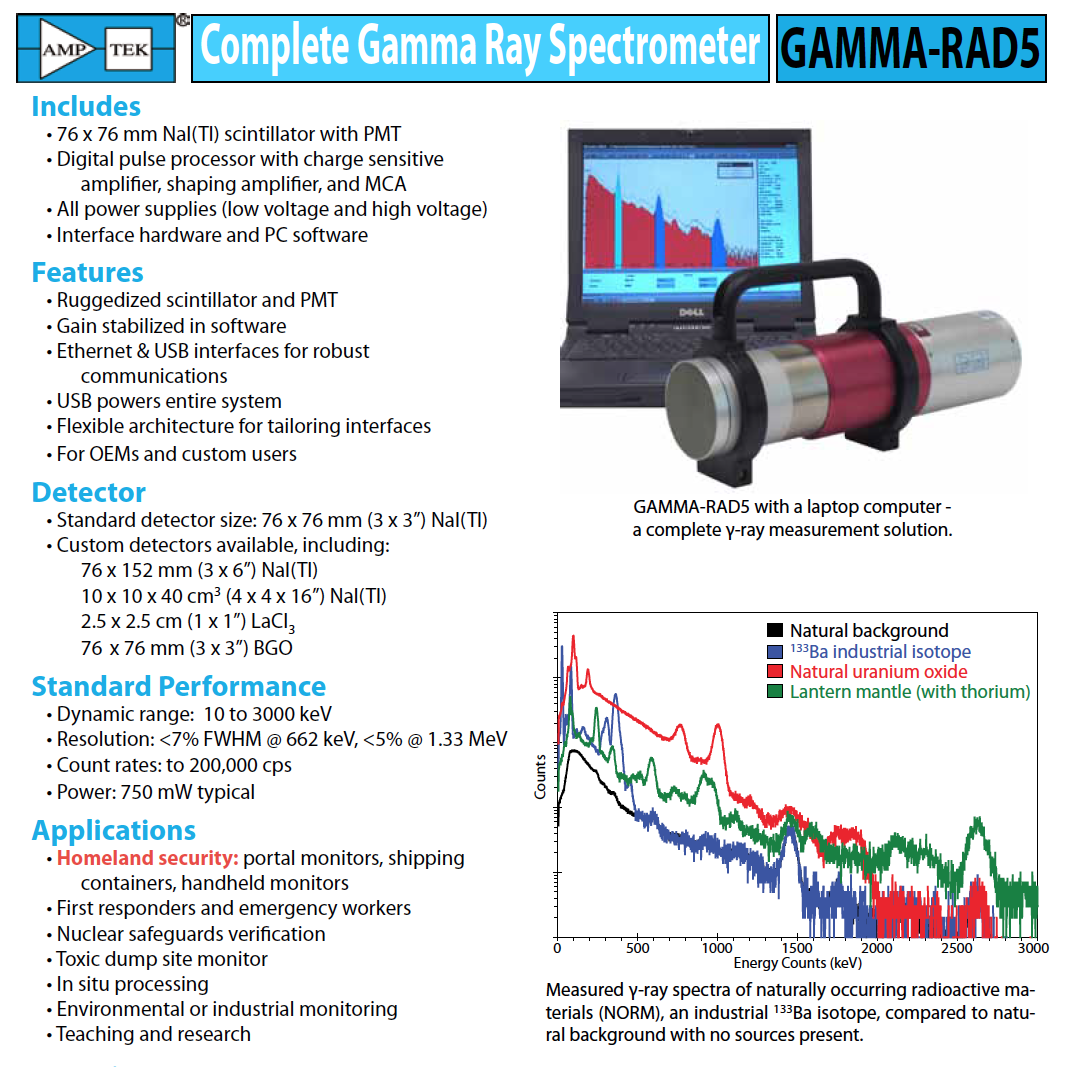 After reaching stable conditions @2K starting HP RF
Cold coupler conditioning (off-resonance)
Start open loop operation at low forward power
Fine tuning with Pt
Calibration
Power ramp up (cavities on resonance)
Field emission measurements (dose & energy spectrum)
Test goals
Performance assessment (specs fulfilled?)
Limiting mechanisms (quench, FE, Power limitations)
Comparison/correlation wrt VT results (and cryomodule results, where possible)
Store data for future Linac operations (degradation, perf. recovery)
European Spallation Source ERIC
11
Thank you for your attention!
European Spallation Source ERIC
12
Backup slides
European Spallation Source ERIC
13
Frequency data at ESS (2)
Present system
Mechanisms for transferring the relevant subset of important measurements performed at the IK partners during production and at the handover phases (construction, testing, assembling, shipping between partners of the SRF collaboration,...)
Measurements taken at ESS use the same live data area and final repository
Data is uniquely associated at each accelerating cavity/module and will later be associated with the proper tags (including the EAM asset ids)
The SRF Section has the responsibility to develop all the tools to load, browse, compare and access the data.
Data and tools should be, as much and as early as possible, shared with the project IK partner for proper followup after delivery of the components to ESS
European Spallation Source ERIC
14
Documentation, from IK and at ESS
ESS-”SRF manual” and CEA technical notes
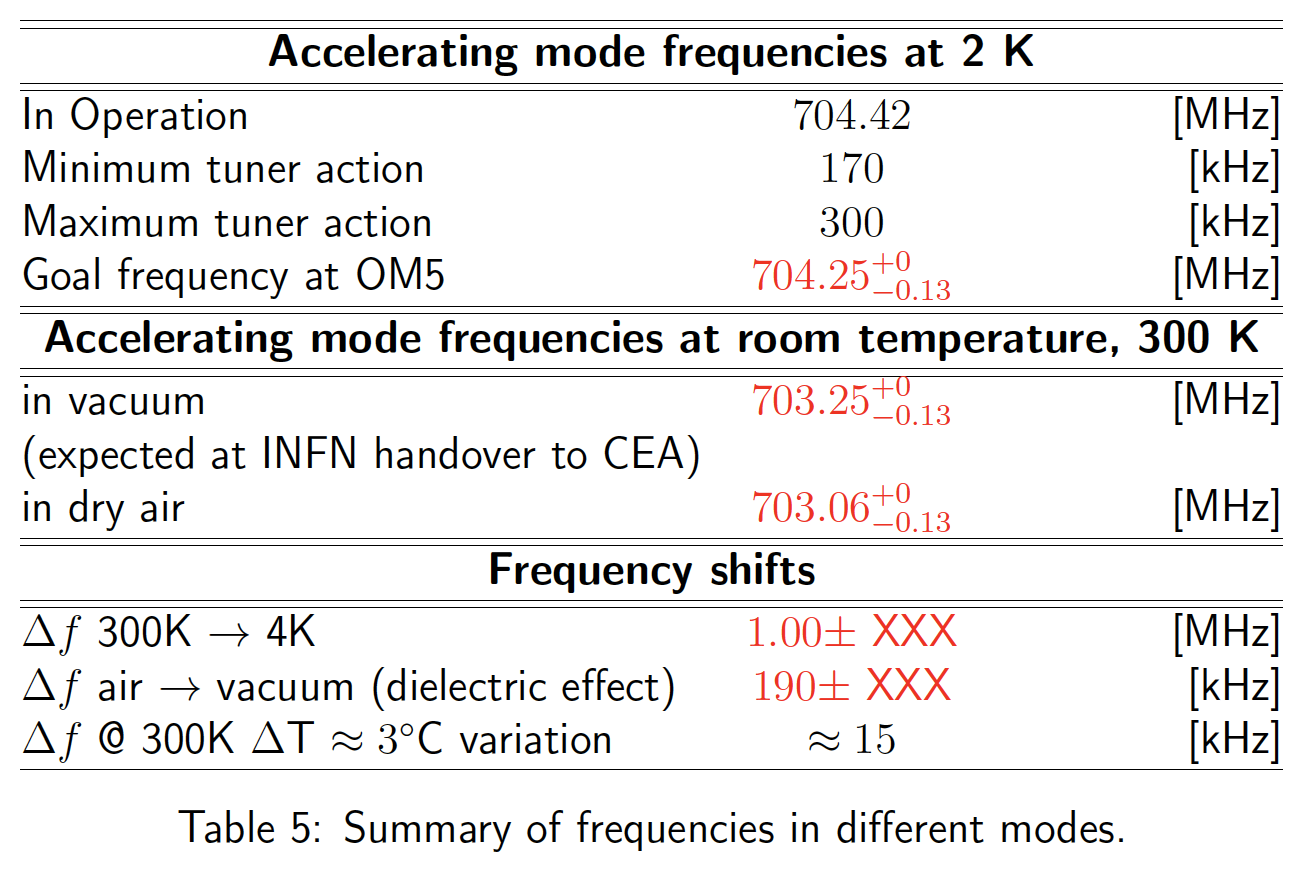 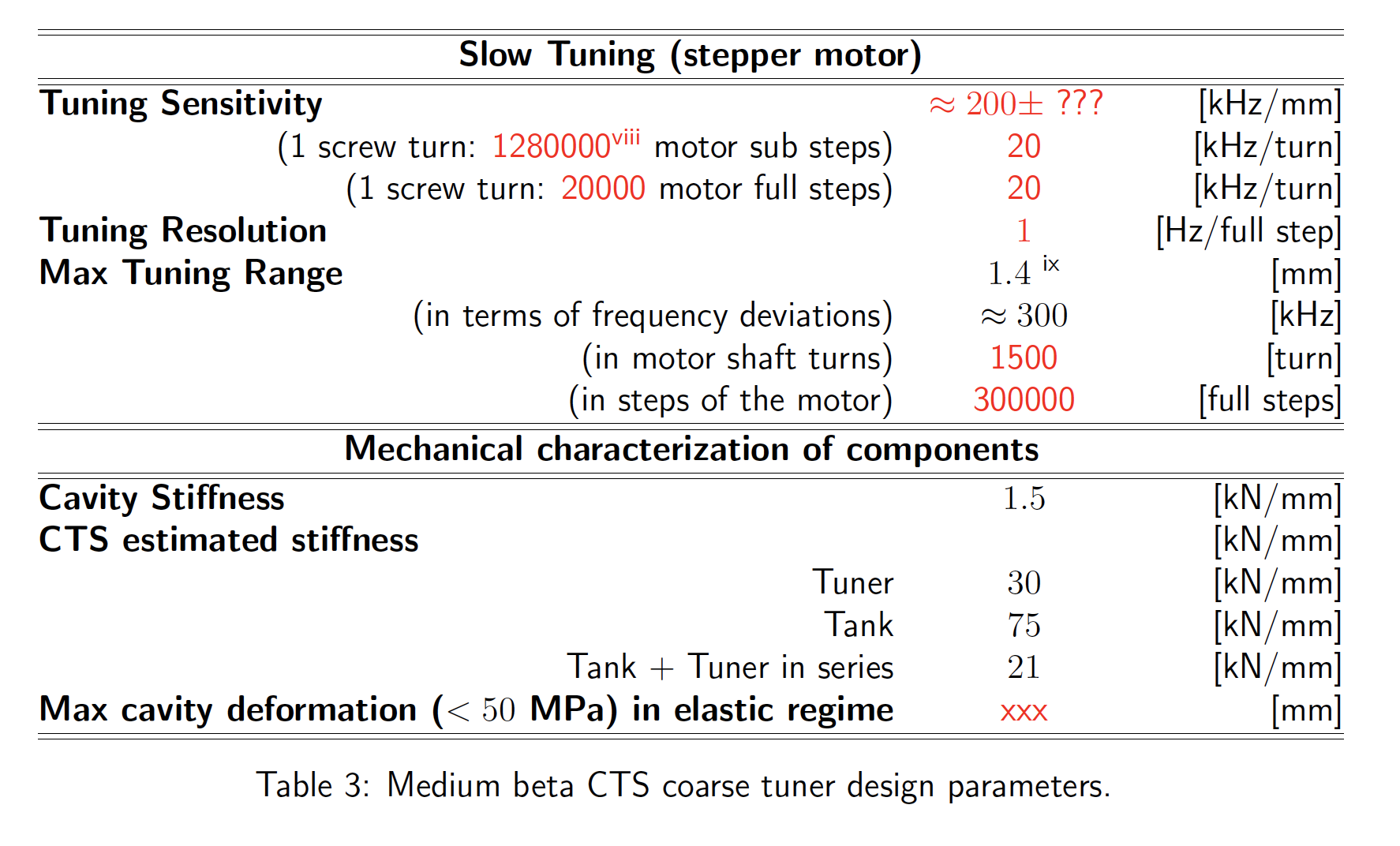 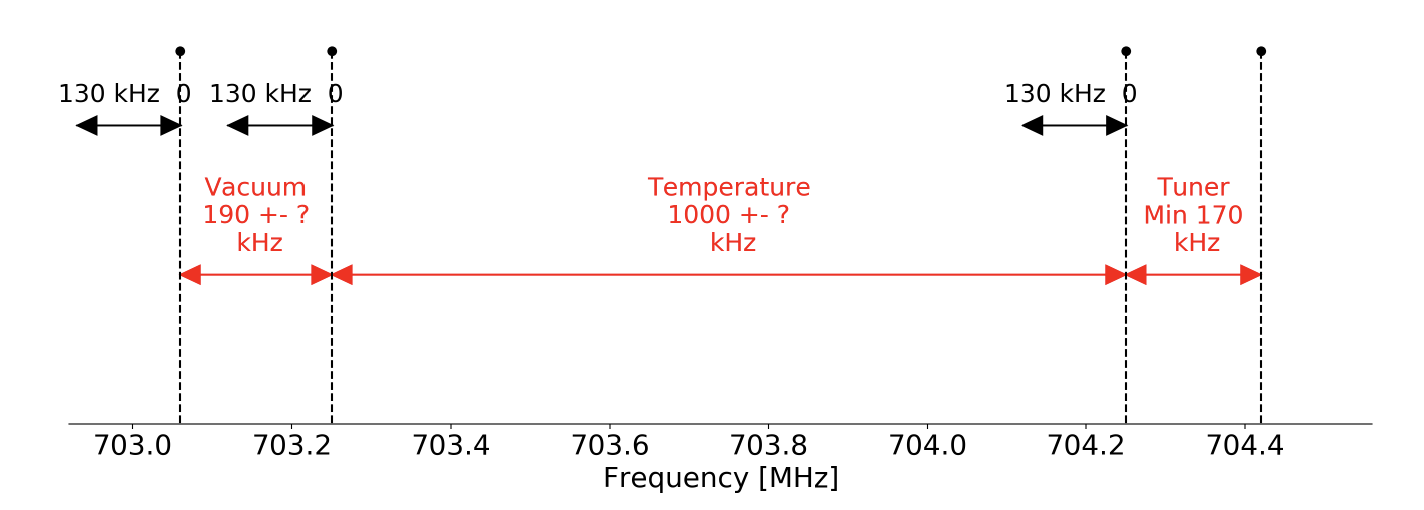 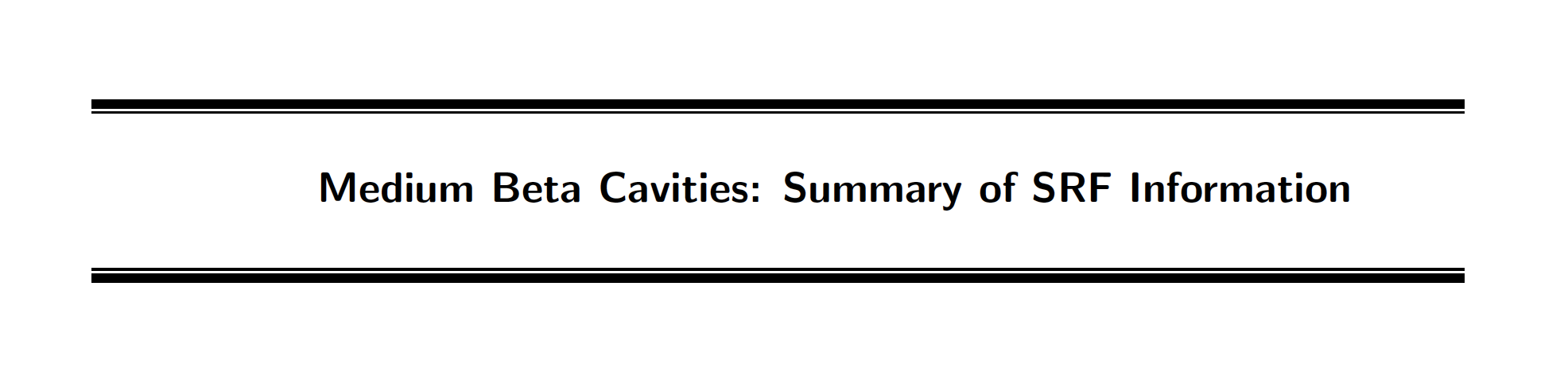 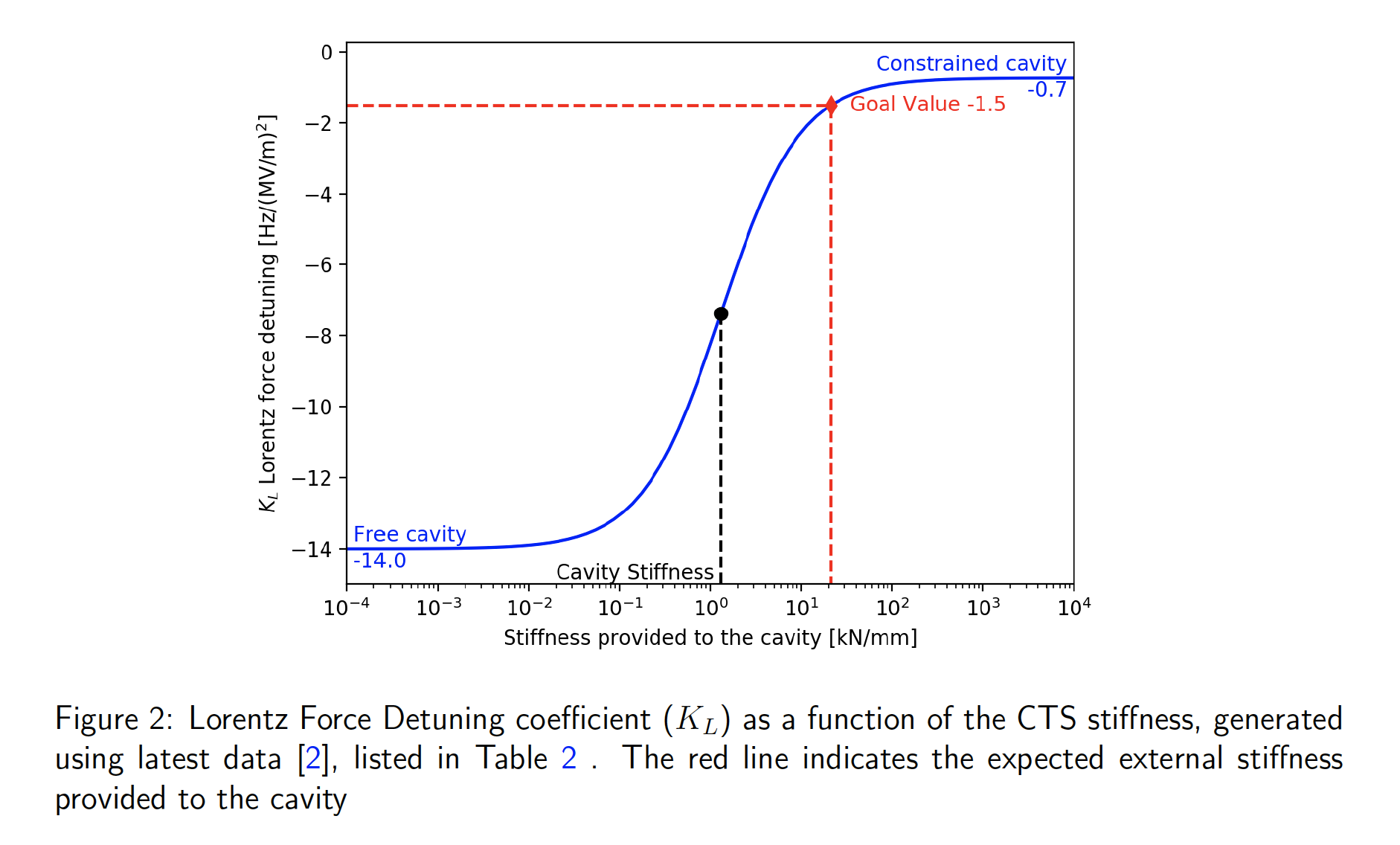 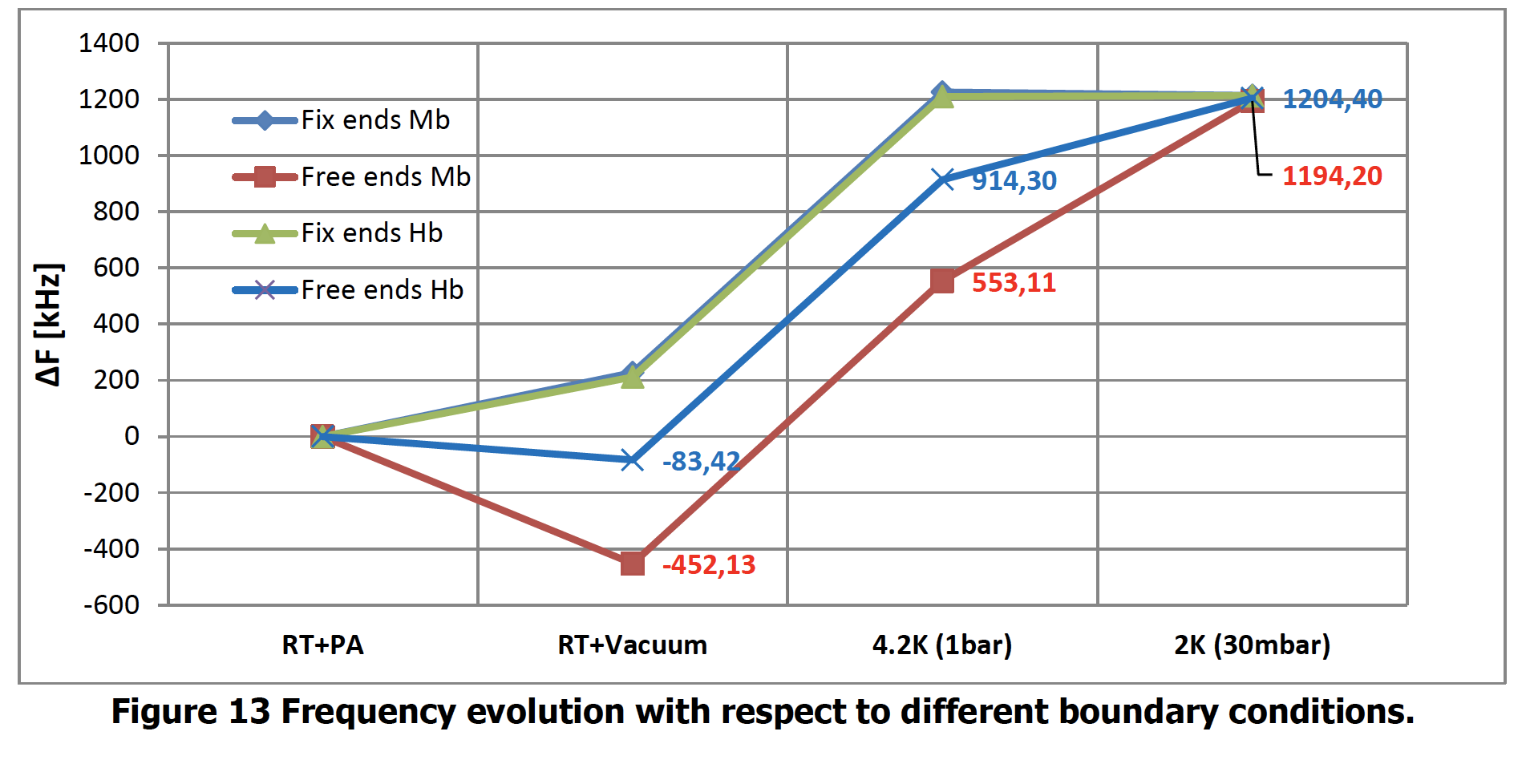 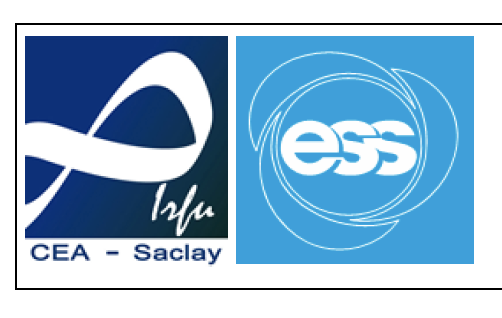 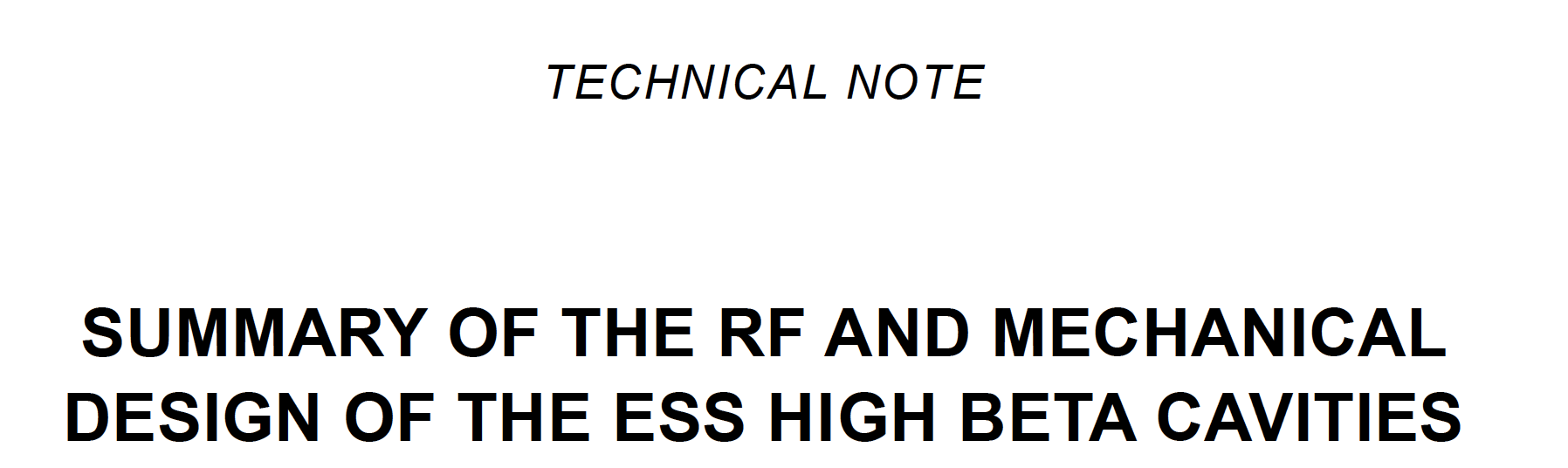 European Spallation Source ERIC
15
Use of standard methods in SRF community
E.g. MSE analysis
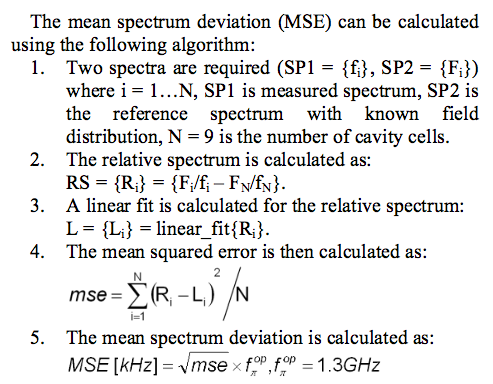 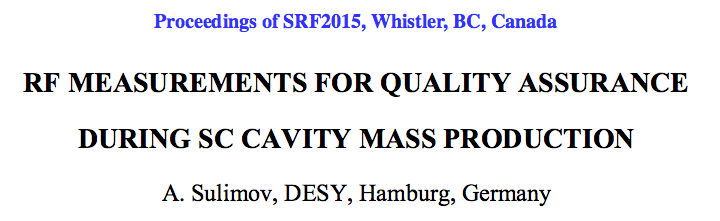 XFEL experience
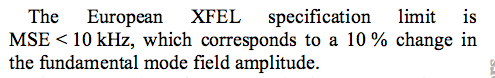 European Spallation Source ERIC
16